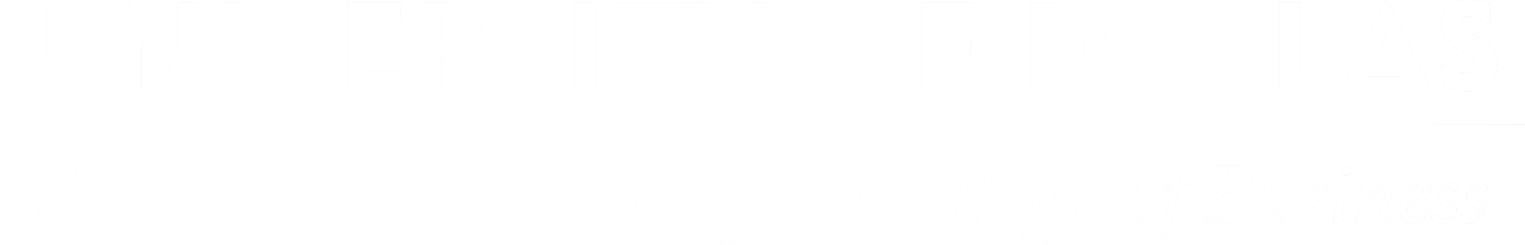 MICRO-CREDENTIALING:The Do’s and the Don’ts
Sri Beldona & Brett J. L. Landry
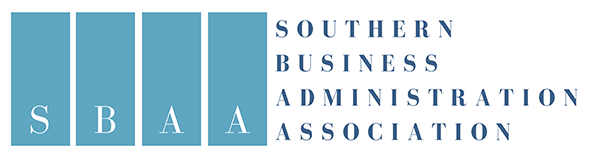 2019 SUMMER WORKSHOP
WHAT ARE MICROCREDENTS?
The answer really varies
2
DEFINING MICRO CREDENTIALS
3
GRADUATE LEARNING PATH
4
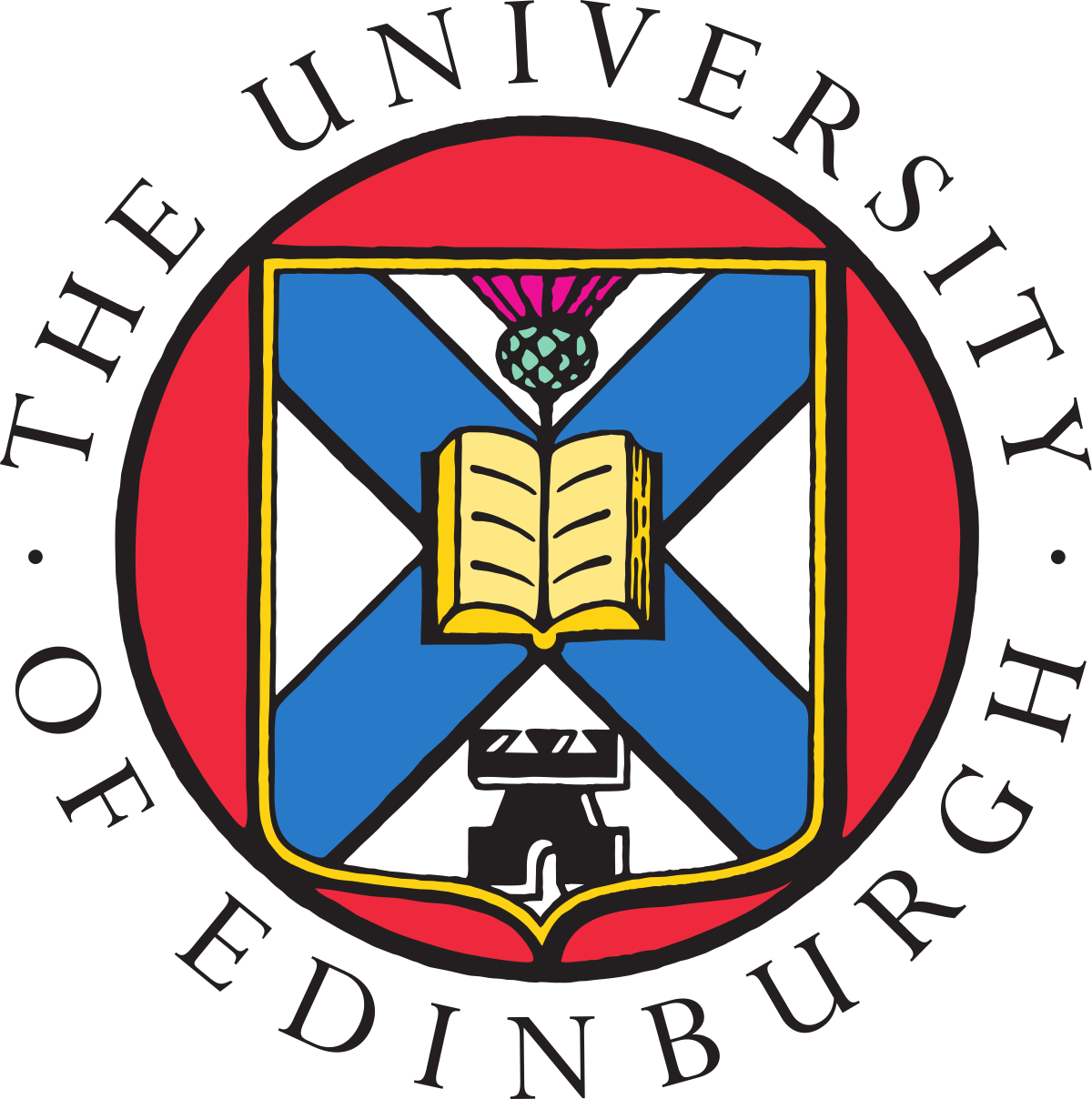 5
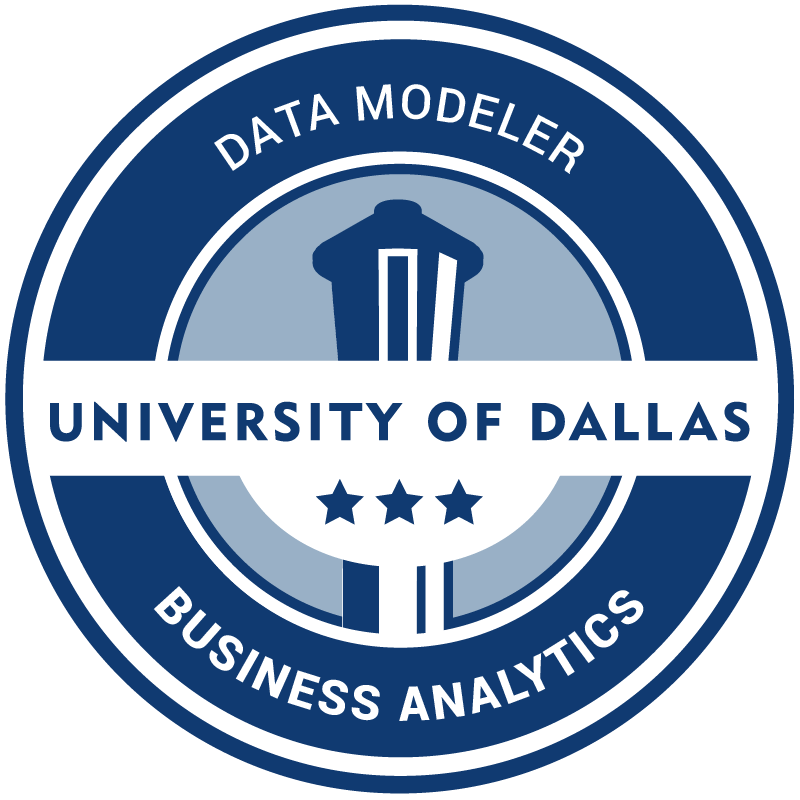 DIGITAL BADGES
REWARD AT EVERY STEP
6
What are digital badges?
7
Successfully Walks and Chews Gum
8
X
Successfully Walks and Chews Gum
9
WHAT other UNIVERSITIES ARE USING DIGITAL BADGES?
Georgetown
George Mason
Incarnate Word
Northeastern University
Notre Dame
University of Texas – Austin
Western Michigan – Hawthorn College of Business
Santa Barbara City College
University of Utah
10
HOW ARE BADGES VALUABLE TO THE EARNER?
Share a verified achievement
with their personal and
professional networks
Tell their professional story in a way that is credible and validated
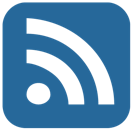 Access real-time labor market insights and jobs related to their skills
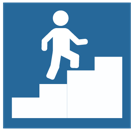 Access learning pathways
11
HOW ARE BADGES VALUABLE TO UD?
Connect our program with career opportunities through Acclaim’s labor market insights
Drive increased brand 
exposure through 
organic sharing activity
Increase credibility by providing verified, trusted recognition
Create learning and professional pathways to encourage individuals 
to progress forward
12
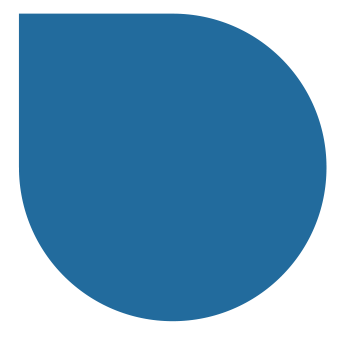 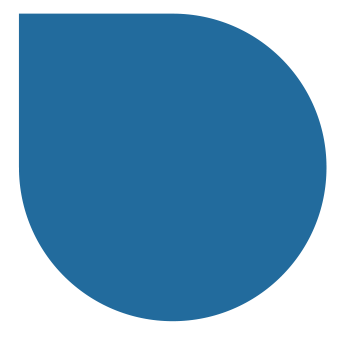 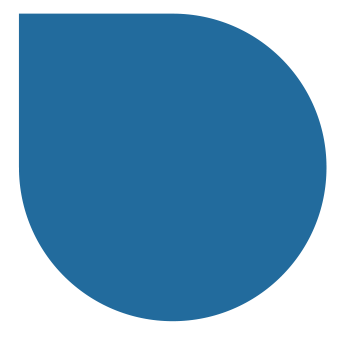 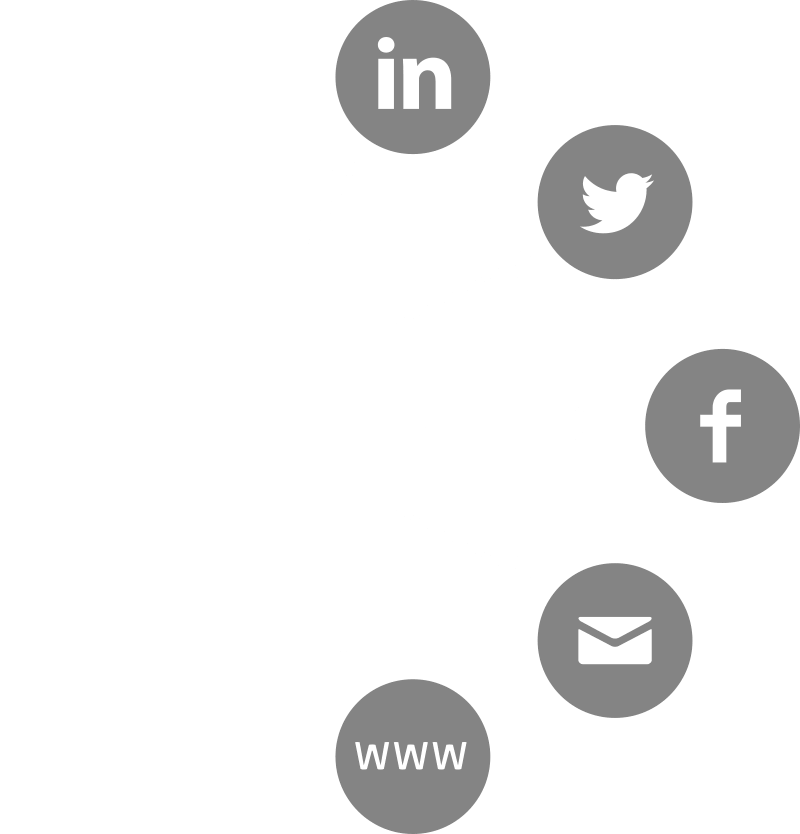 The badge process
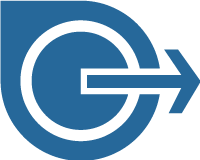 Issuer issues 
a badge
Issuer develops
badge metadata
Earner meets requirements
Earner
accepts badge
Earner
shares badge
13
Labor Market Data: Real-time Feedback
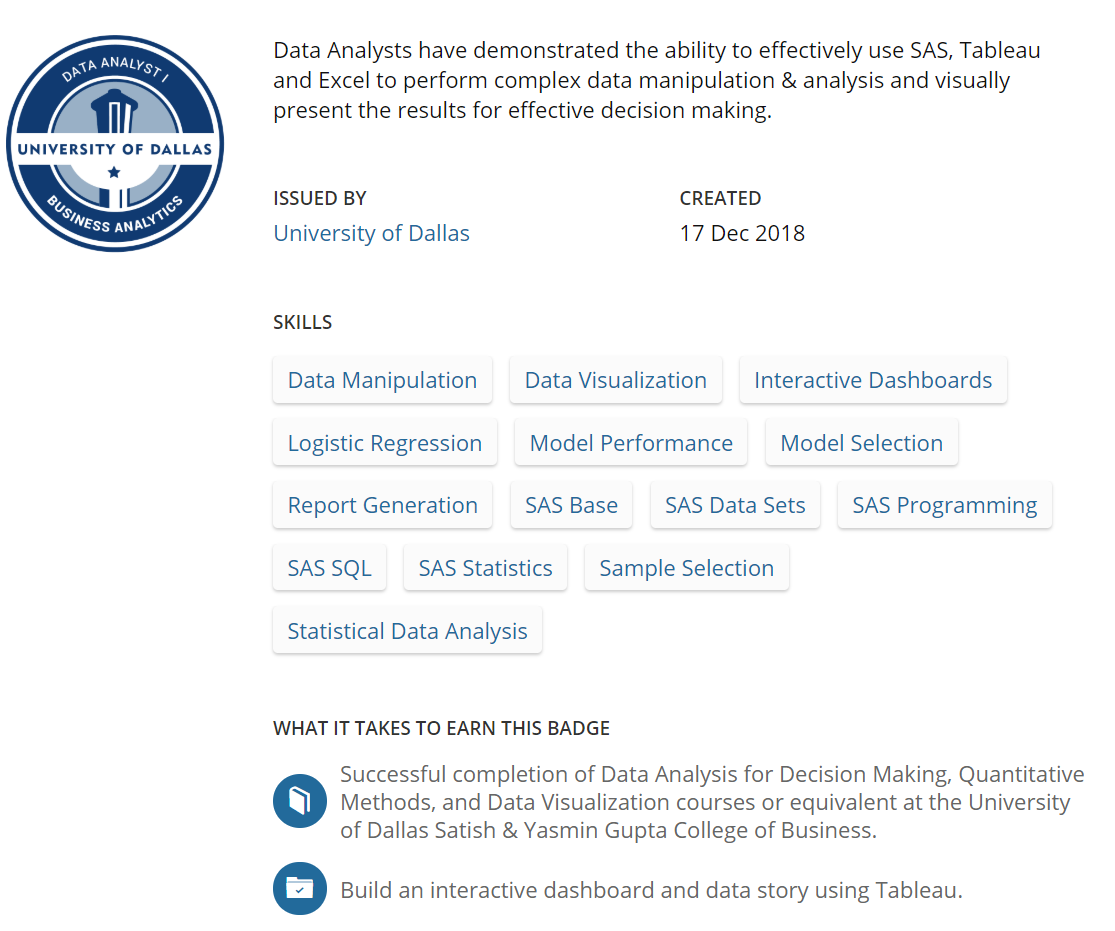 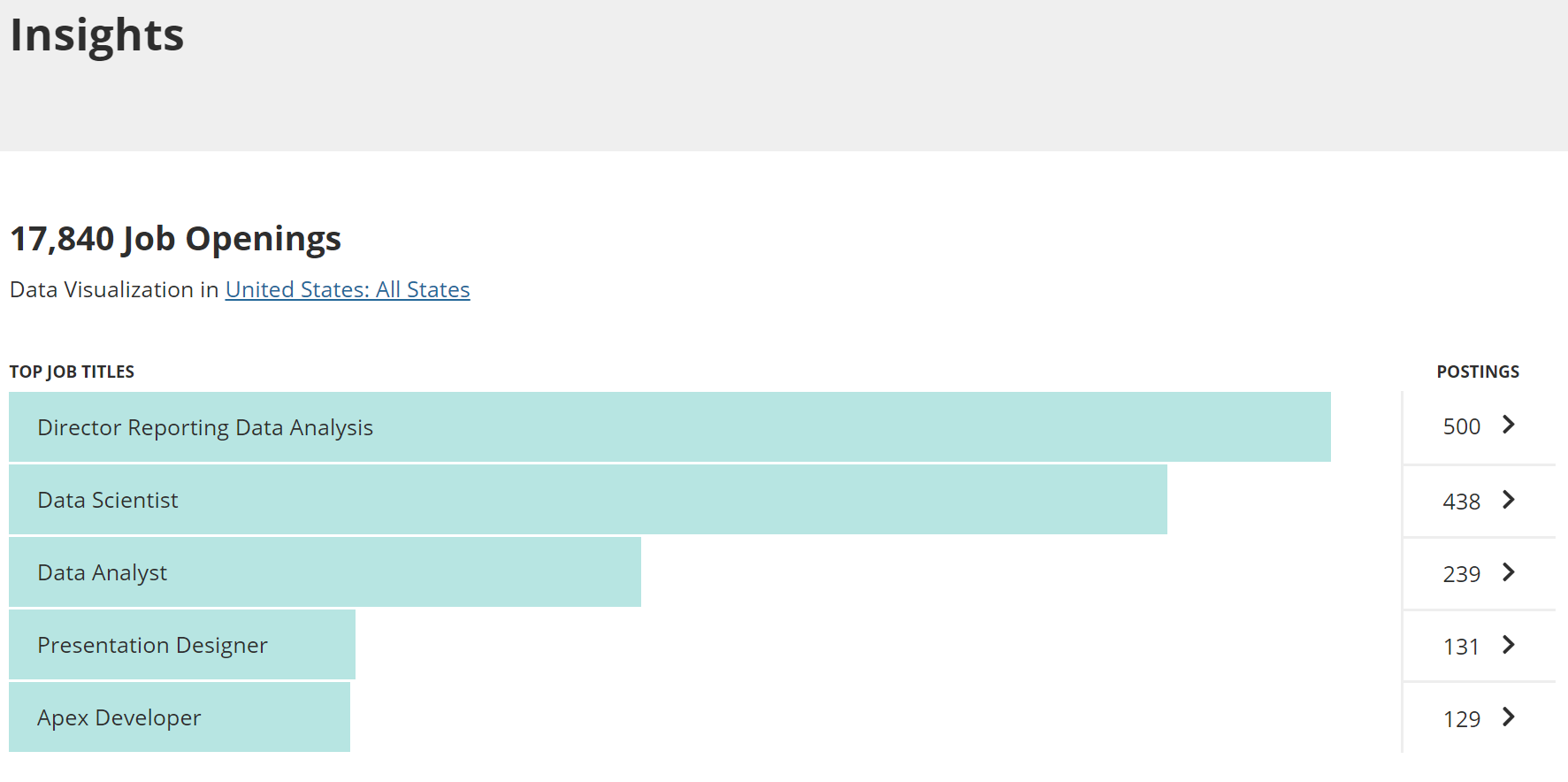 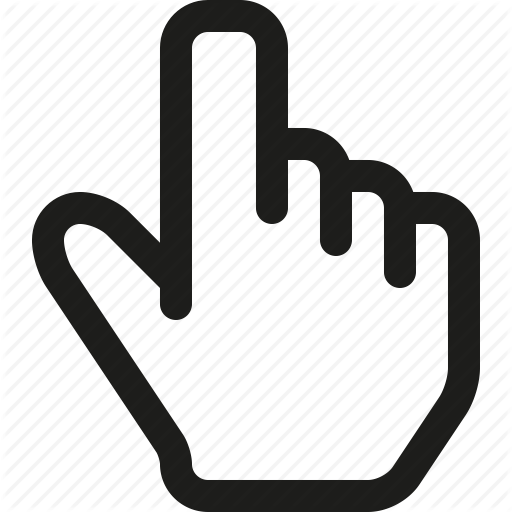 14
The development process
Faculty and staff meetings
Building badges exercise
Decoupling the degree
Meeting with various chairs/program directors
Building the badge – the artwork and the meta data
Presenting the badge design and metadata to various stakeholders
Announcing the badges to the student body
15
DIGITAL BADGE COMPONENTS
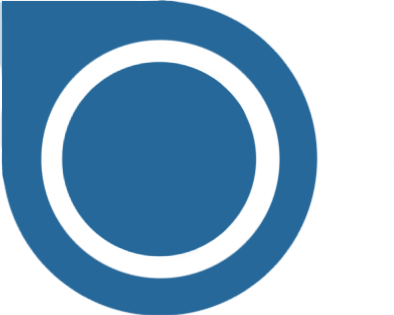 Badge Metadata
(structured data describing the achievement)
Badge Image
(.png)
16
Badge design - graphics
17
SANTA BARBARA CITY COLLEGE
WHAT DO THE ICONS
MEAN?
18
AGILE
??????
19
TERADATA
WHAT DO THE SHAPES AND COLORS MEAN?
20
IBM
WHAT DO THE SHAPES MEAN?
21
Arizona State University
WHAT DO THE SHAPES MEAN?
22
Advocate
Explorer
Practitioner
DO THE CIRCLES CONVEY LEVELS, EFFORT, OR DURATION?
23
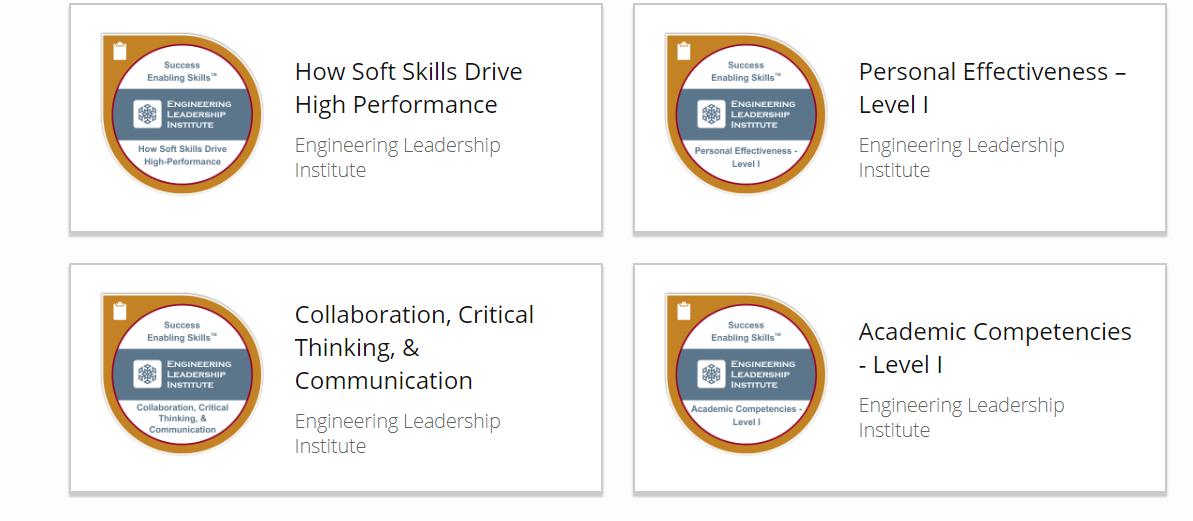 LEVELS MENTIONED IF USED
24
What does “Learn” Mean?
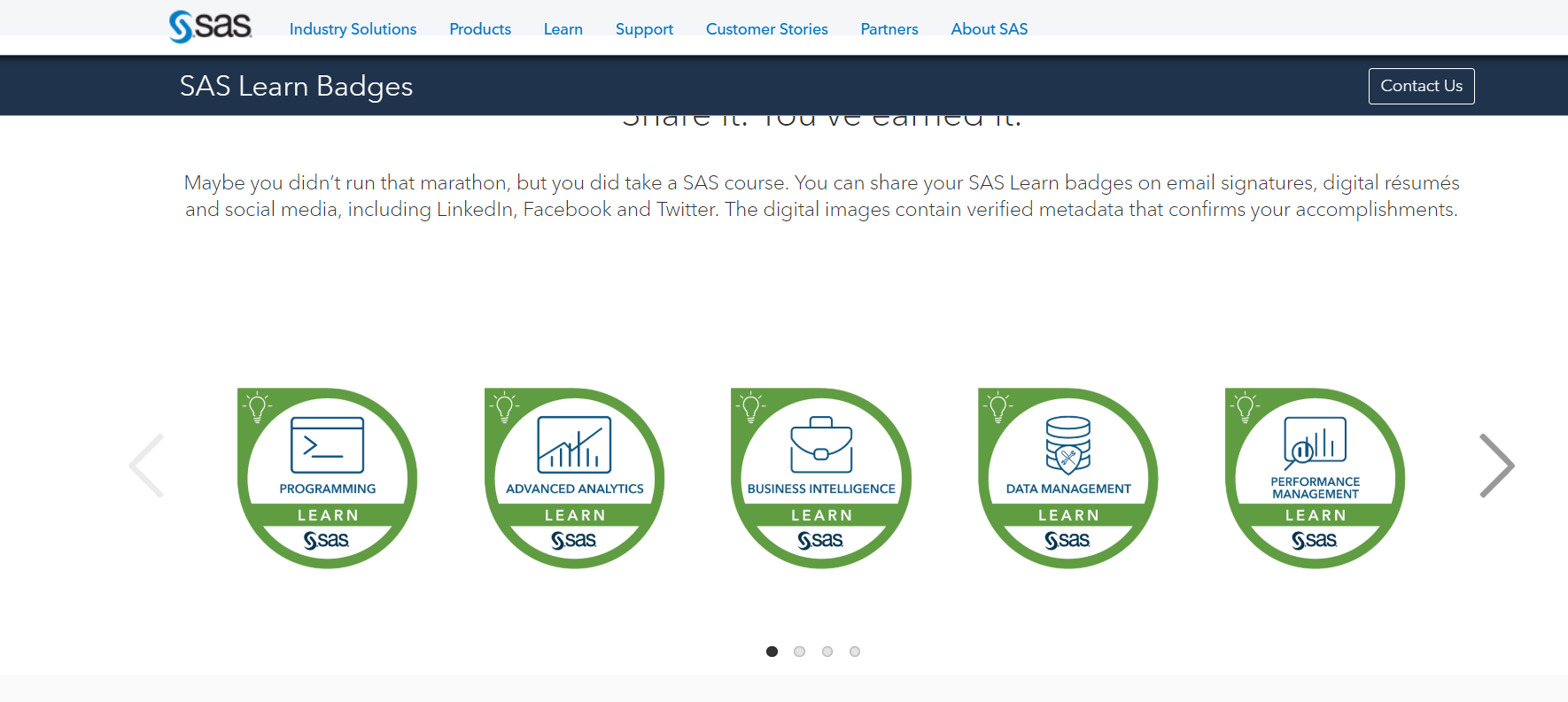 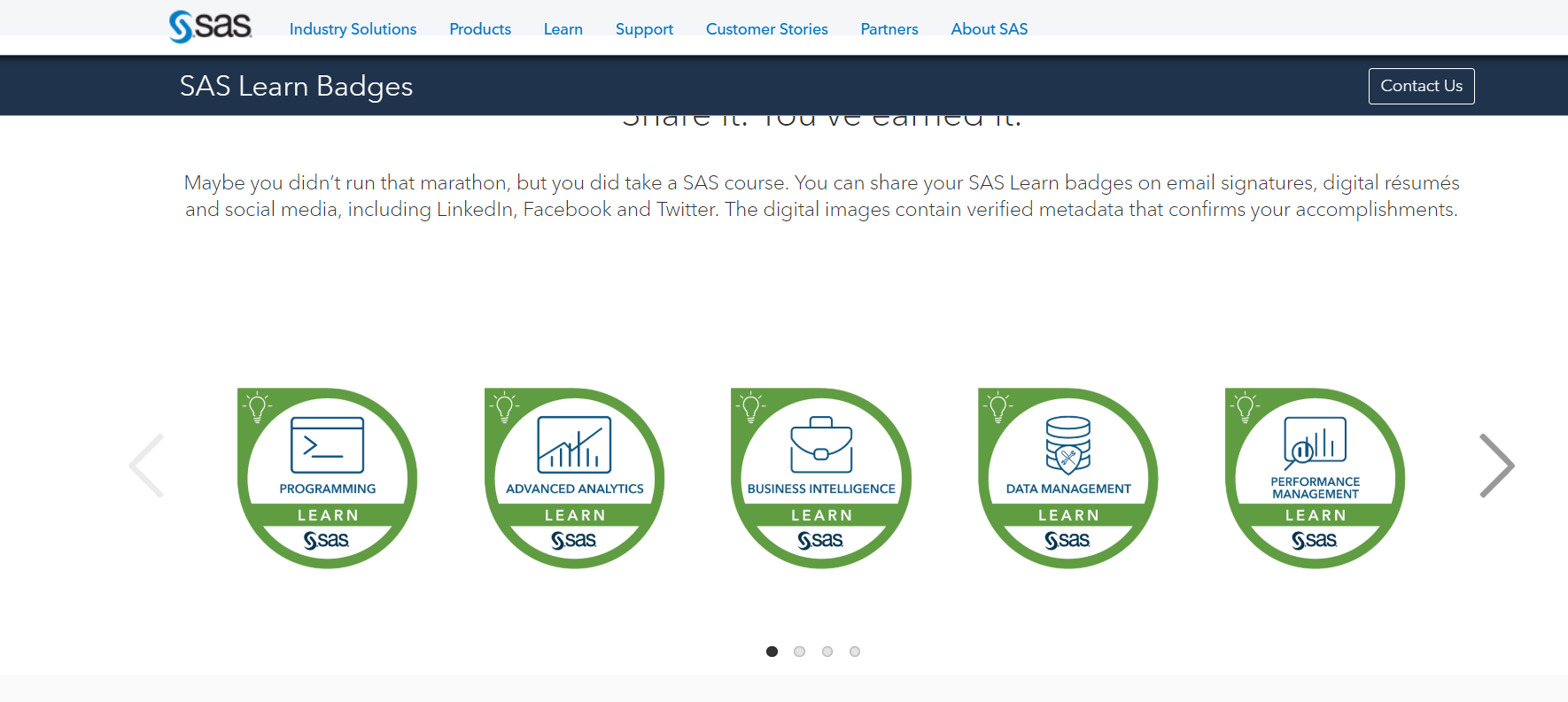 25
VMWARE
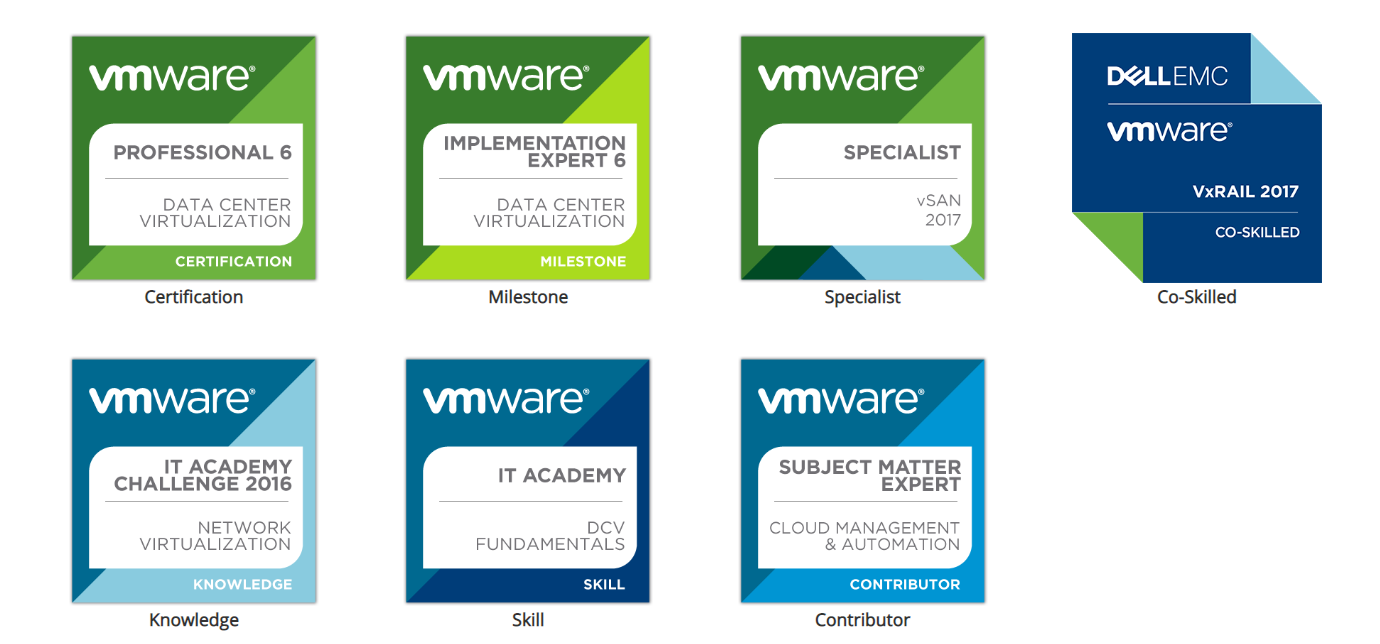 CERTIFICATION
MILESTONE
SPECIALIST
KNOWLEDGE
SKILL
CONTRIBUTOR
CO-SKILLED
26
27
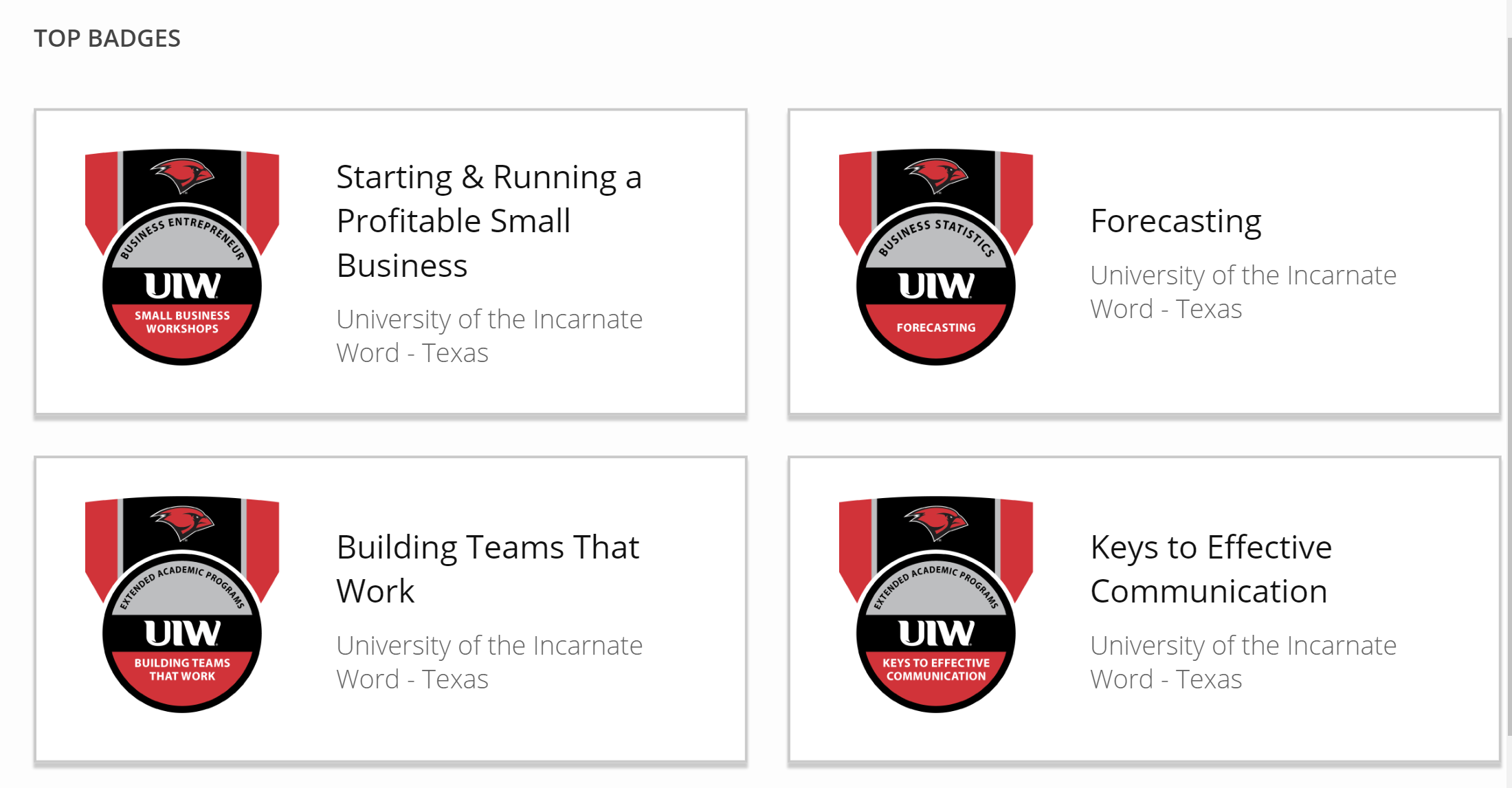 28
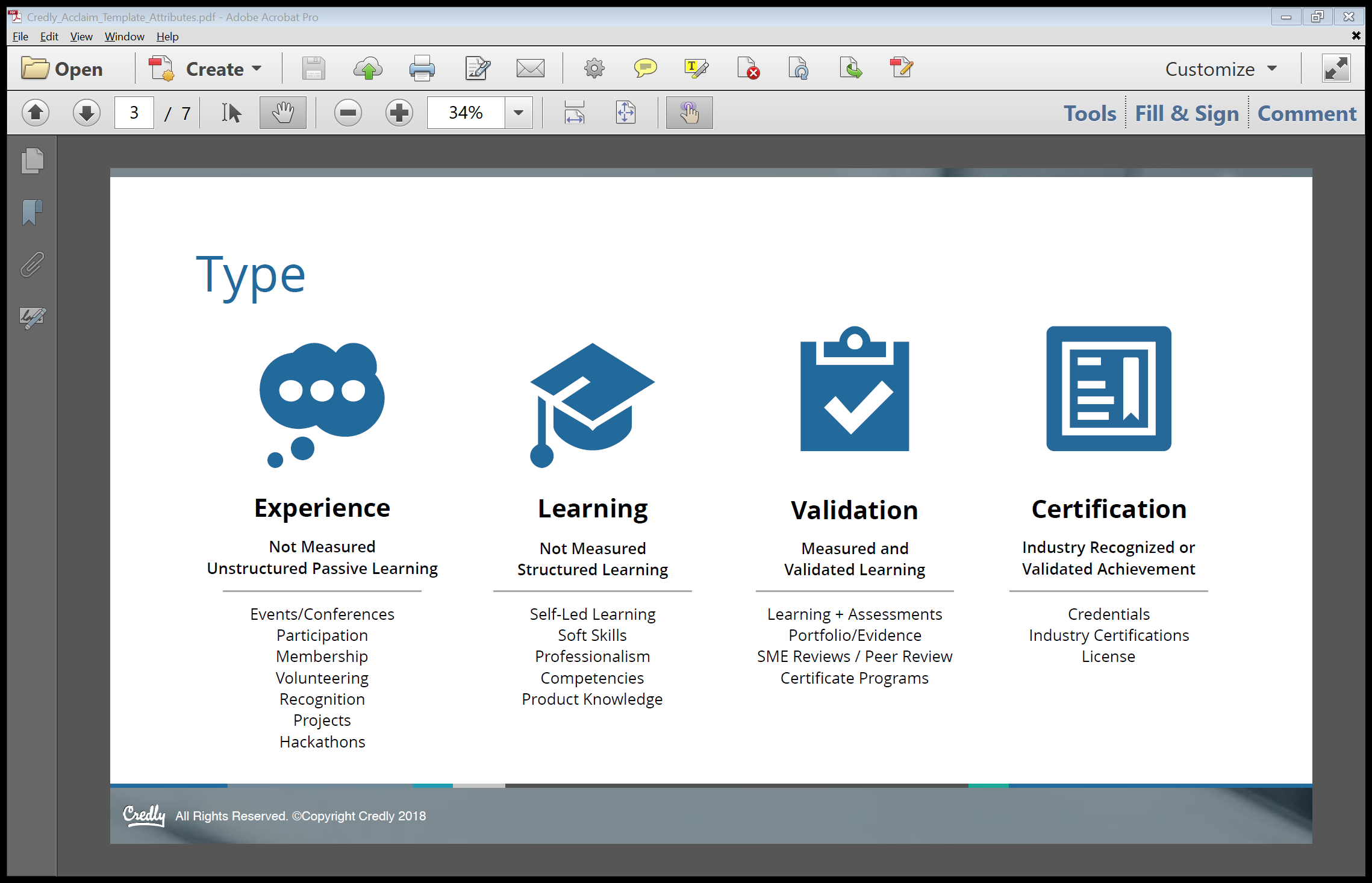 29
30
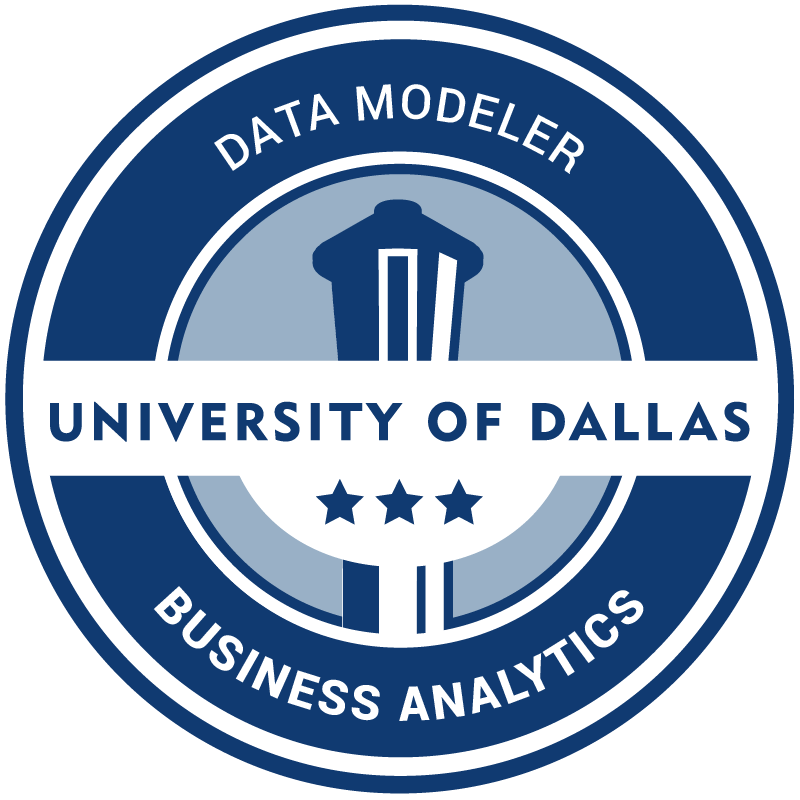 DIGITAL BADGES
REWARD AT EVERY STEP
31
Badge Metadata
Badge Name:  This is the name of the badge, course, certificate, or competency
Description: Describes the outcomes of this achievement and articulates what the individual is capable of or competent in doing
Skills: Keyword phrases that describe the skills the learner has acquired or demonstrated and link to labor market data 
Criteria: Describes the sequential set of steps required in order to earn the badge
Issuer:  Brand standing behind this badge and validating the achievement
Recipient: Name and email address of the earner
Issued on / Expires on: Date the badge was earned and when it expires (optional)
32
BUILD A BADGE WORKSHOP
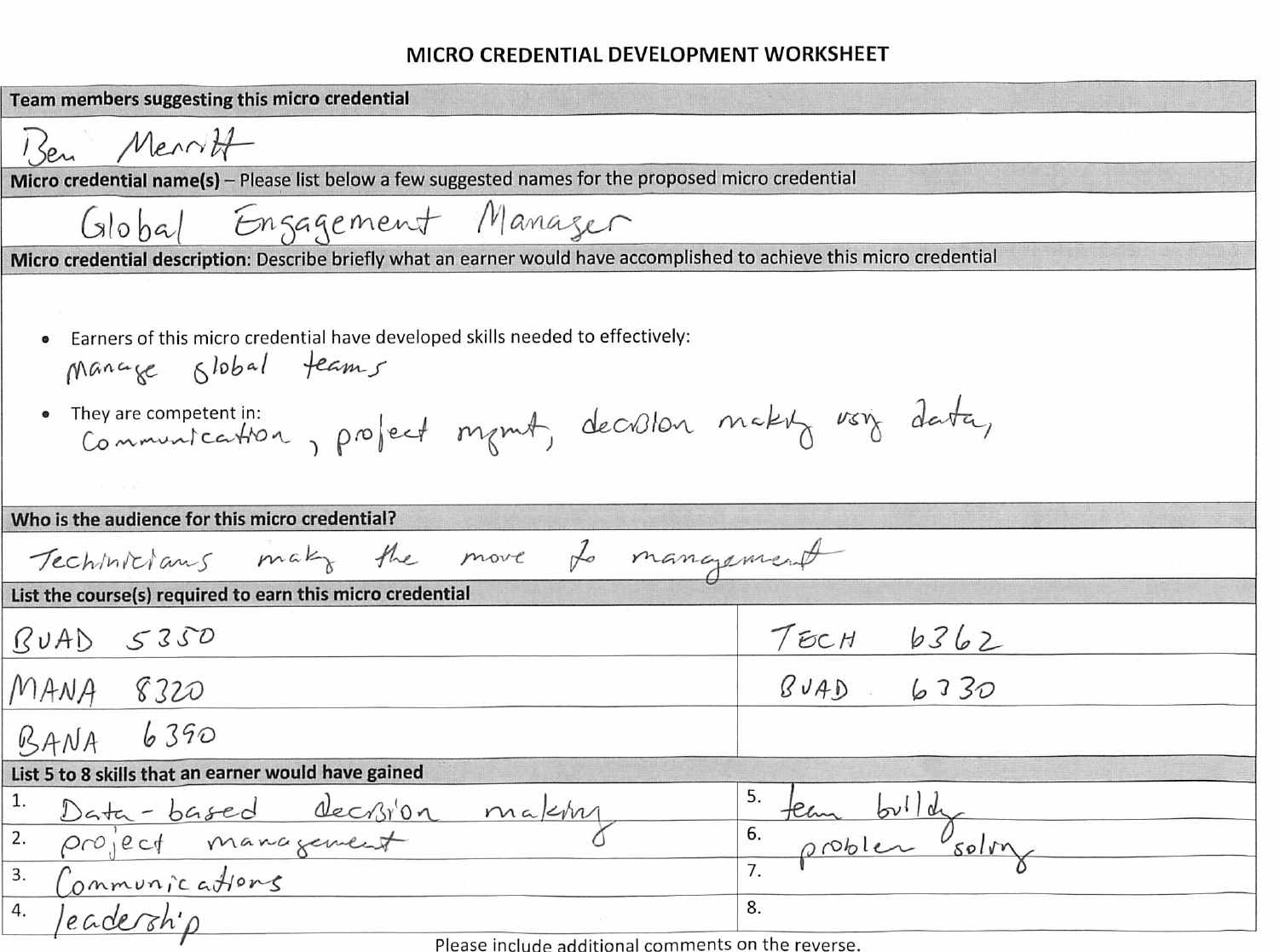 33
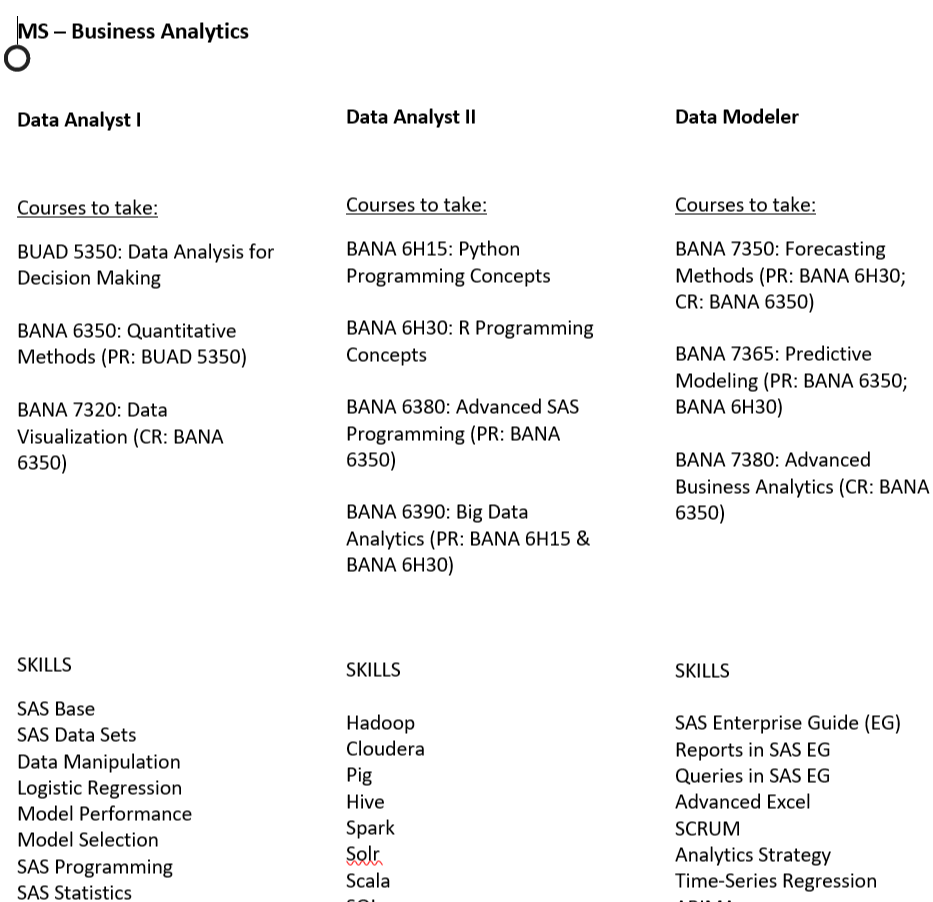 Decoupling the degree – MS in Business ANALYTICS
34
MS in Business Analytics – the badges
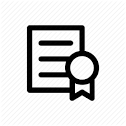 MS in Business Analytics
35
BADGES  ARE NOT SINGULARLY RELATED
36
BADGES CAN INCLUDE MANY DISCIPLINES AND COURSES. 
COURSES CAN BELONG TO MULTIPLE BADGES
DISTINE
DISCIPLINE 2
37
Summary
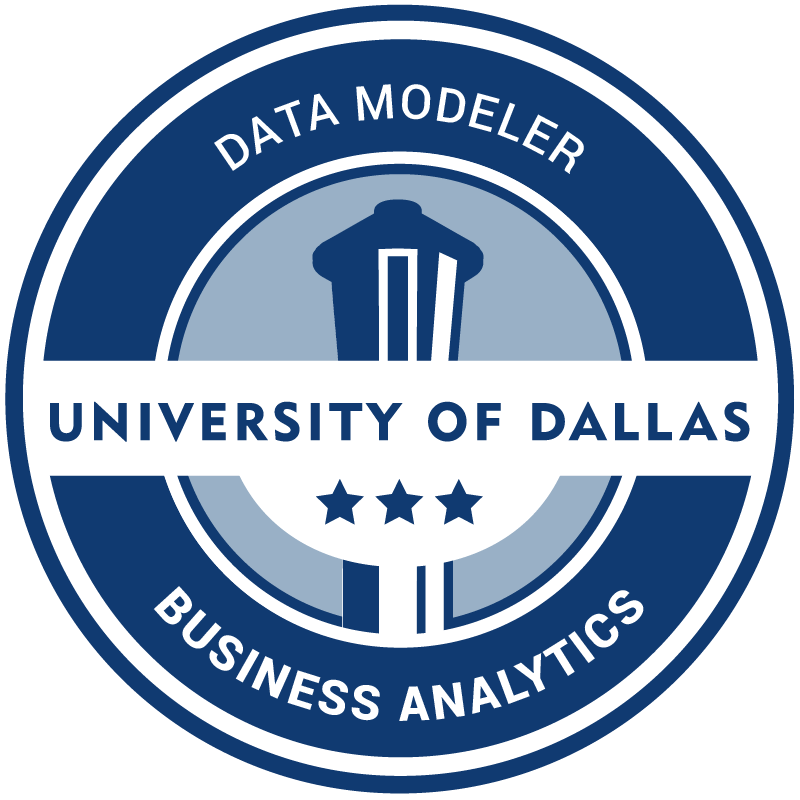 Badging technology allows individuals to tell their professional story online with verification in a single click.
38
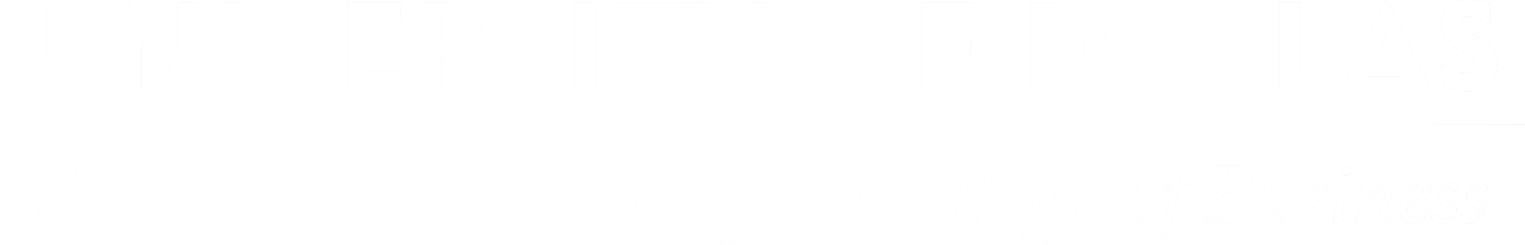 MICRO-CREDENTIALING:The Do’s and the Don’ts
Sri Beldona & Brett J. L. Landry
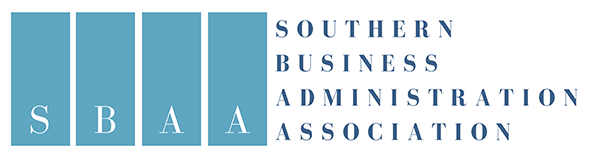 2019 SUMMER WORKSHOP